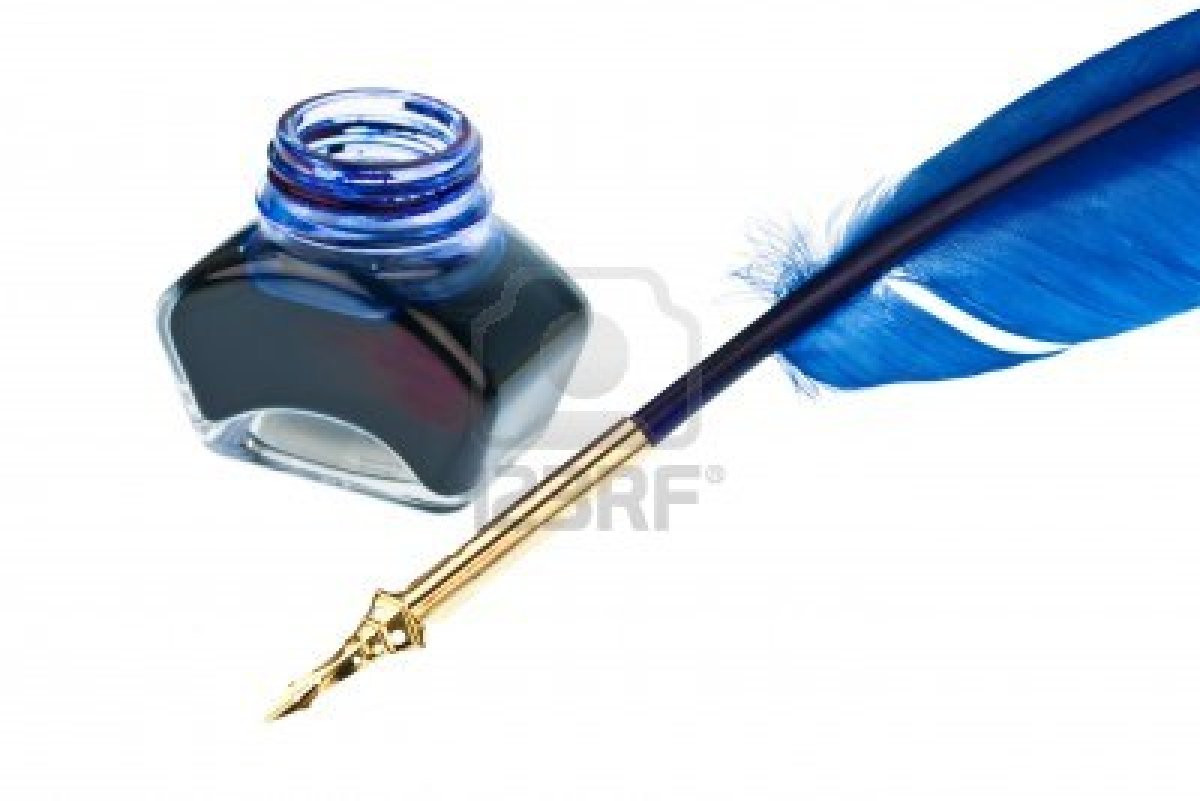 D’une bouteille d’encre
Maurice Carême
D’une bouteille d’encreOn peut tout retirer :Le navire avec l’ancre,La chèvre avec le pré,La tour avec la reine,La branche avec l’oiseau,L’esclave avec la chaîne,L’ours avec l’esquimau.D’une bouteille d’encreOn peut tout retirer :Si l’on n’est pas un cancreEt qu’on sait dessiner.
D’une bouteille d’encre
On peut tout retirer :
D’une bouteille d’_
On peut tout _ _ _ :
D’une _ _ _ d’_
On  _  tout _ _ _:
Le navire avec l’ancre,
La chèvre avec le pré,
Le navire avec l’_ ,
La chèvre avec le _ ,
Le _ _ avec l’_ ,
La _ avec le _ ,
D’une _ _ _ d’ _
On _  tout _ _ _  :
Le _ _  avec l’_ ,
La _ avec le _ ,
La tour avec la reine,
La branche avec l’oiseau,
La tour avec la _ ,
La branche avec l’_ _ ,
La  _  avec la _ ,
La  _  avec  l’_ _ ,
D’une _ _ _ d’ _
On _  tout _ _ _  :
Le _ _  avec l’_ ,
La _ avec le _ ,
La  _  avec la _ ,
La  _  avec l’_ _ ,
L’esclave avec la chaîne,
L’ours avec l’esquimau.
L’esclave avec la _ ,
L’ours avec l’ _ _ _ .
L’ _ _  avec la _ ,
L’ _ avec l’ _ _ _ .
D’une _ _ _ d’ _
On _  tout _ _ _  :
Le _ _  avec l’_ ,
La _ avec le _ ,
La  _  avec la _ ,
La  _  avec l’_ _ ,
L’ _ _  avec la _ ,
L’ _ avec l’ _ _ _ .
D’une bouteille d’encre
On peut tout retirer :
Si l’on n’est pas un cancre
Et qu’on sait dessiner.

                                            Maurice Carême
D’une _ _ _ d’_
On  _  tout _ _ _ :
Si l’on n’est pas un _
Et qu’on sait _ _ _ .

                         Maurice _ _
D’une _ _ _ d’ _
On _  tout _ _ _  :
Le _ _  avec l’_ ,
La _ avec le _ ,
La  _  avec la _ ,
La  _  avec l’_ _ ,
L’ _ _  avec la _ ,
L’ _ avec l’ _ _ _ .
D’une _ _ _ d’_
On  _  tout _ _ _ :
_  l’on n’est pas un _
_  qu’on sait _ _ _ .

               Maurice _ _
D’une bouteille d’encreOn peut tout retirer :
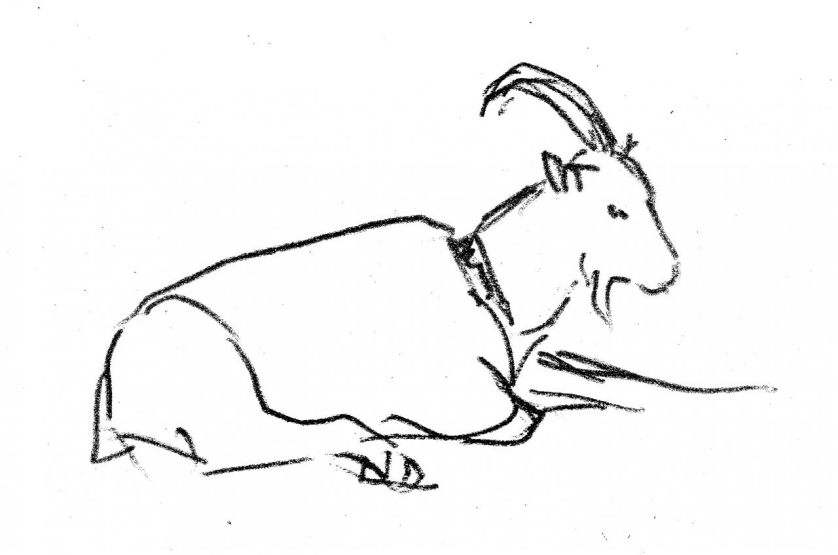 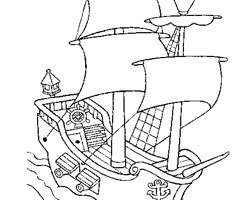 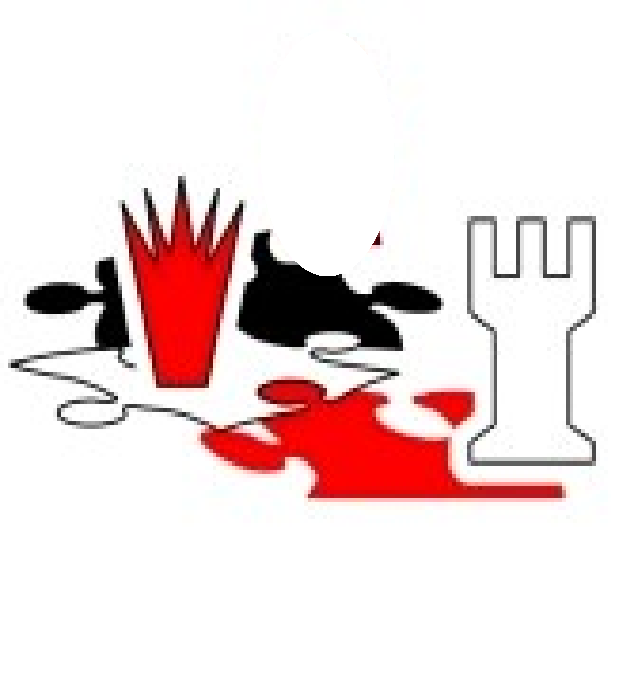 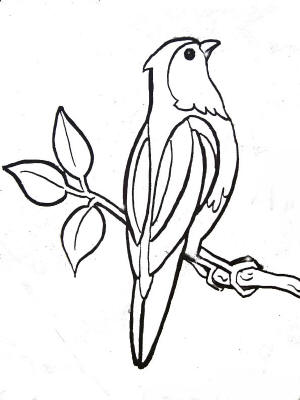 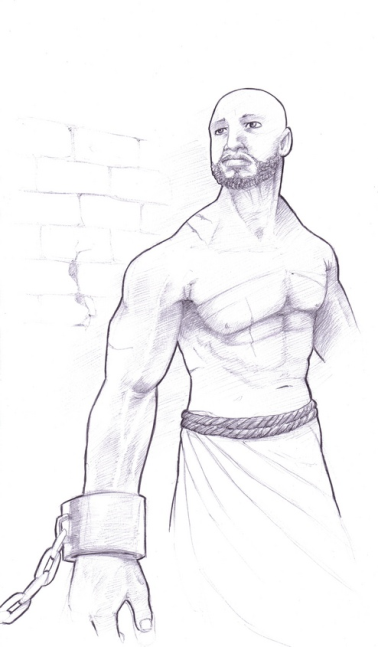 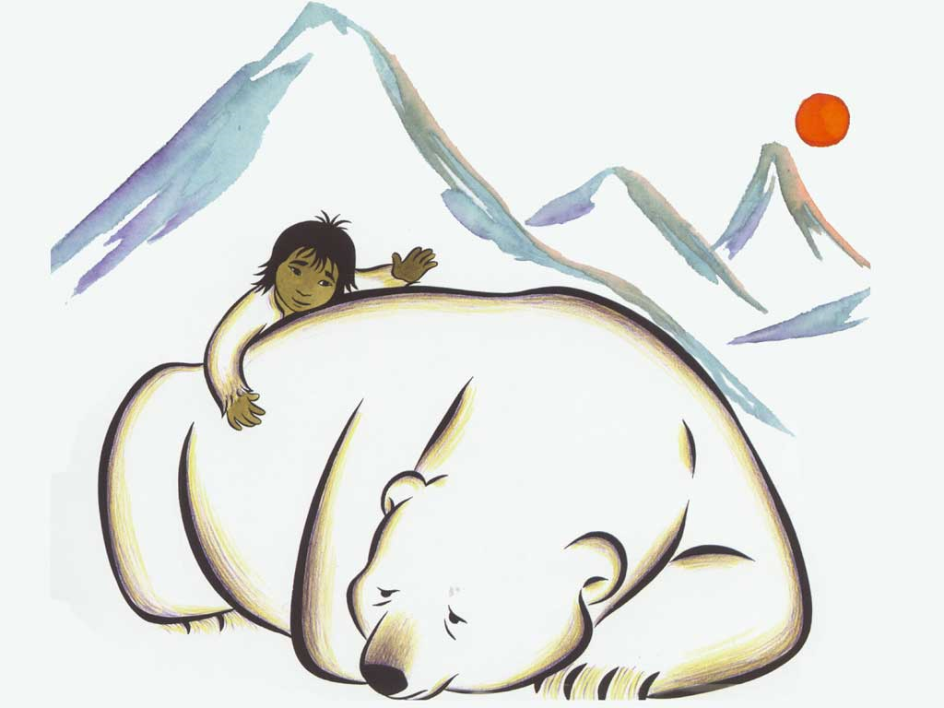 D’une bouteille d’encreOn peut tout retirer :Si l’on n’est pas un cancreEt qu’on sait dessiner.
                                    Maurice Carême